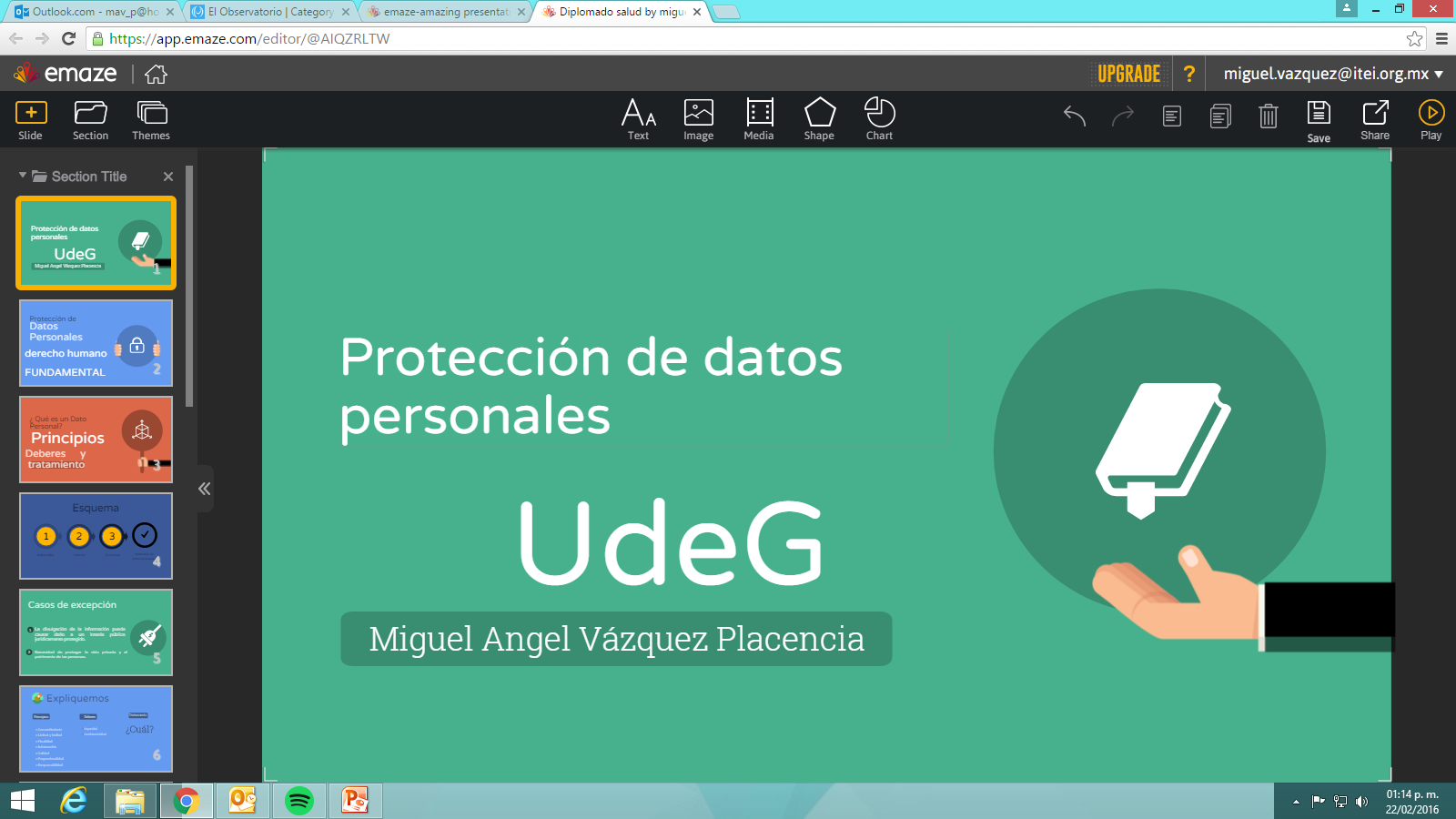 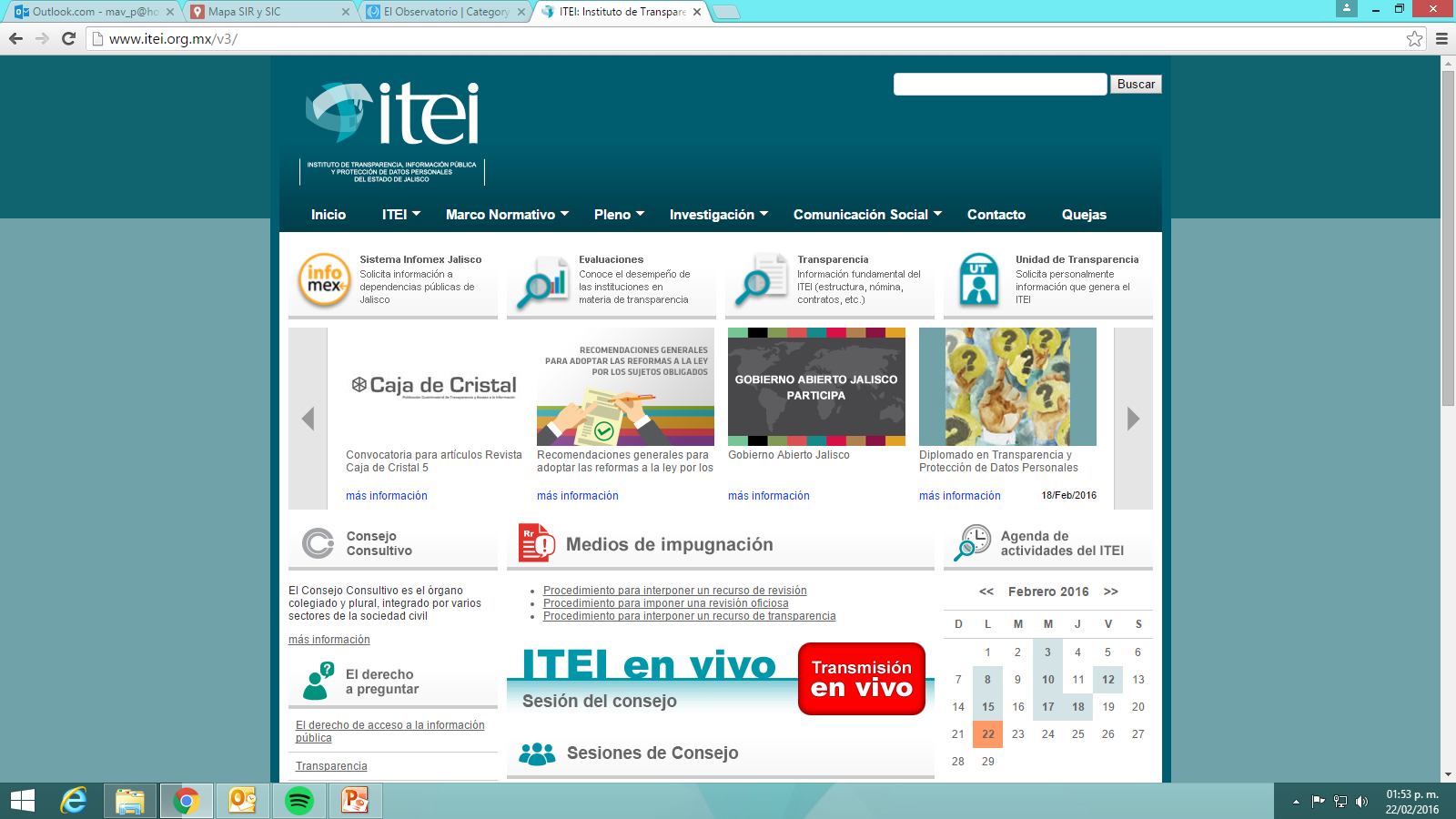 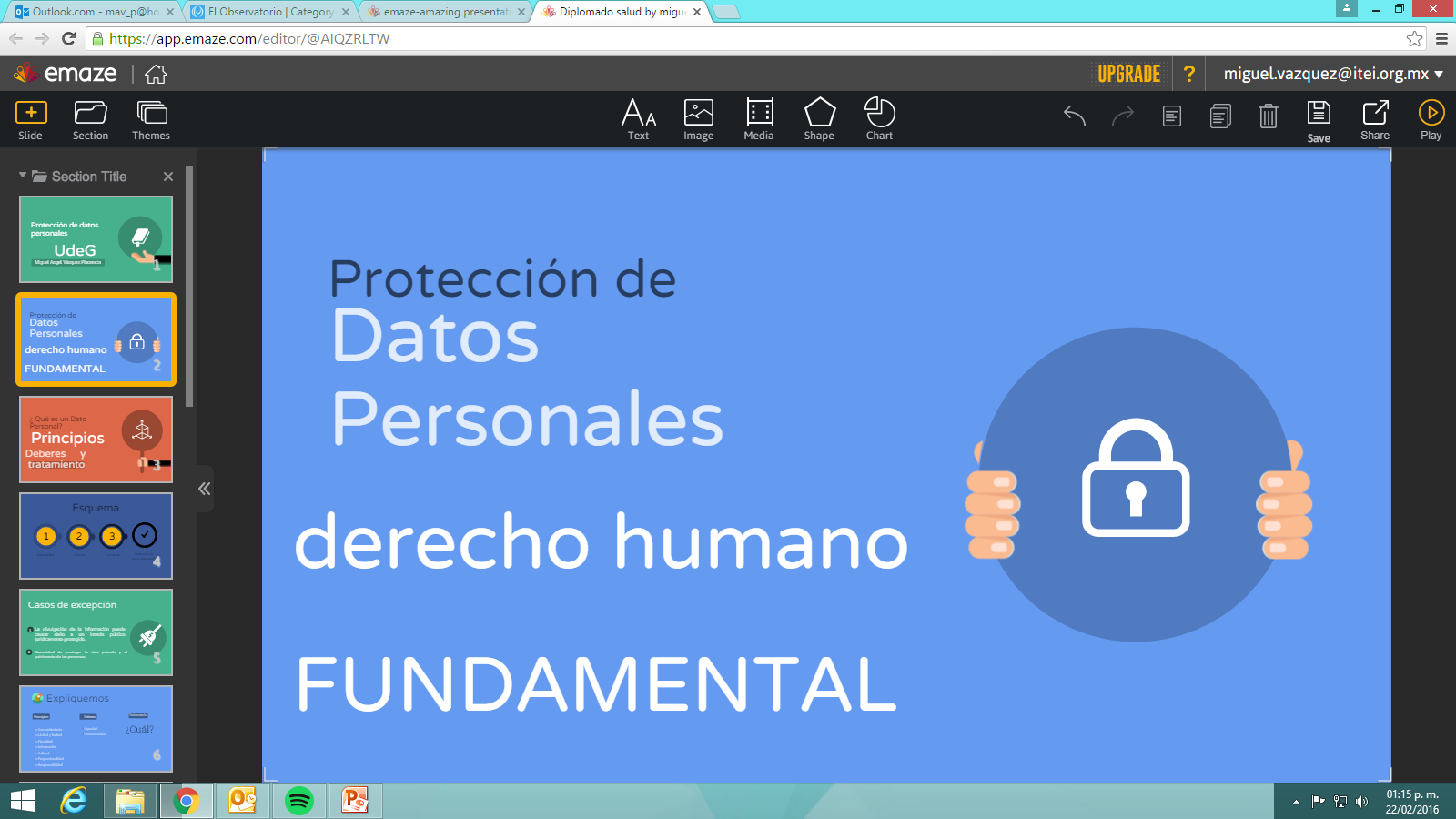 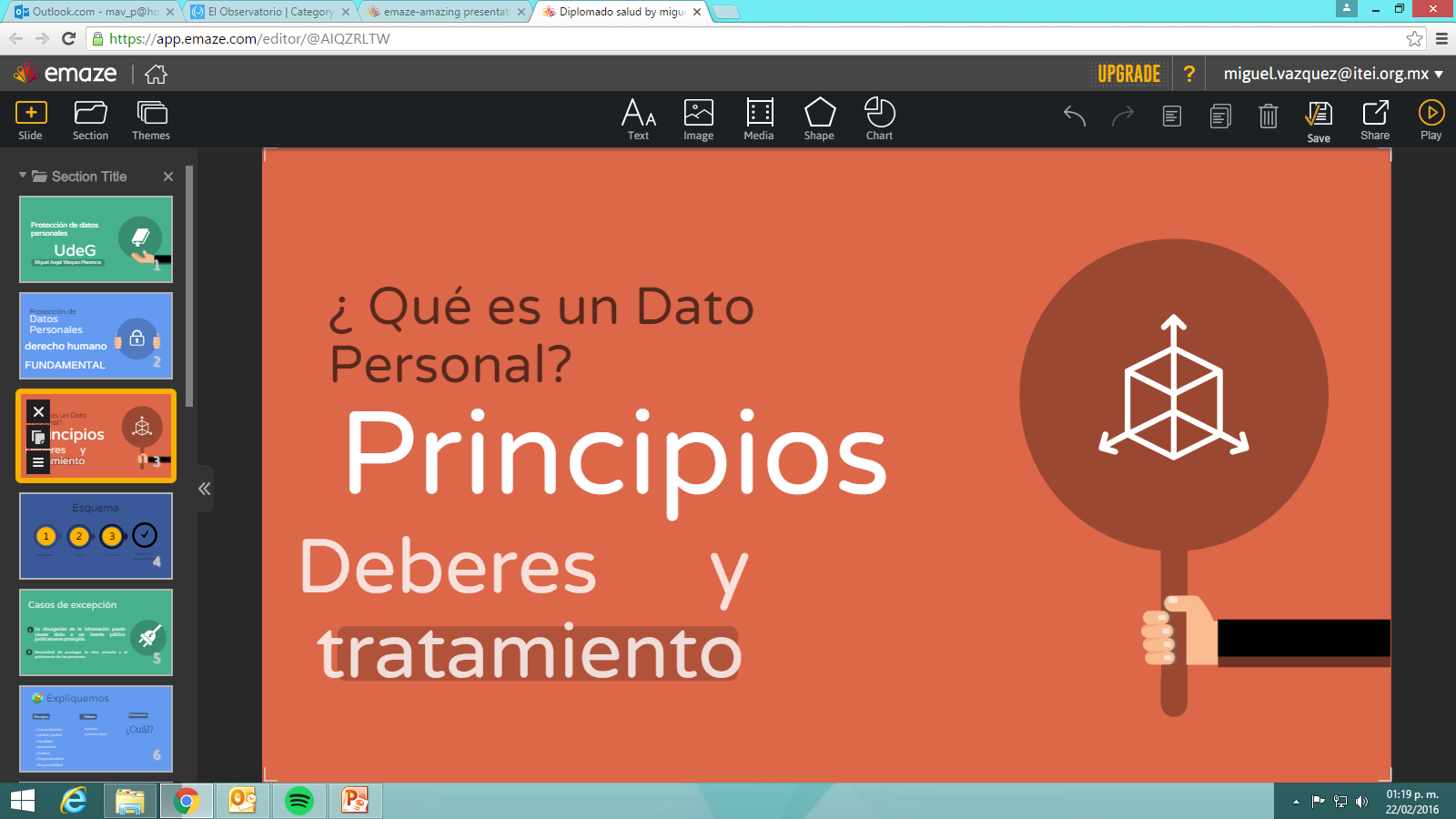 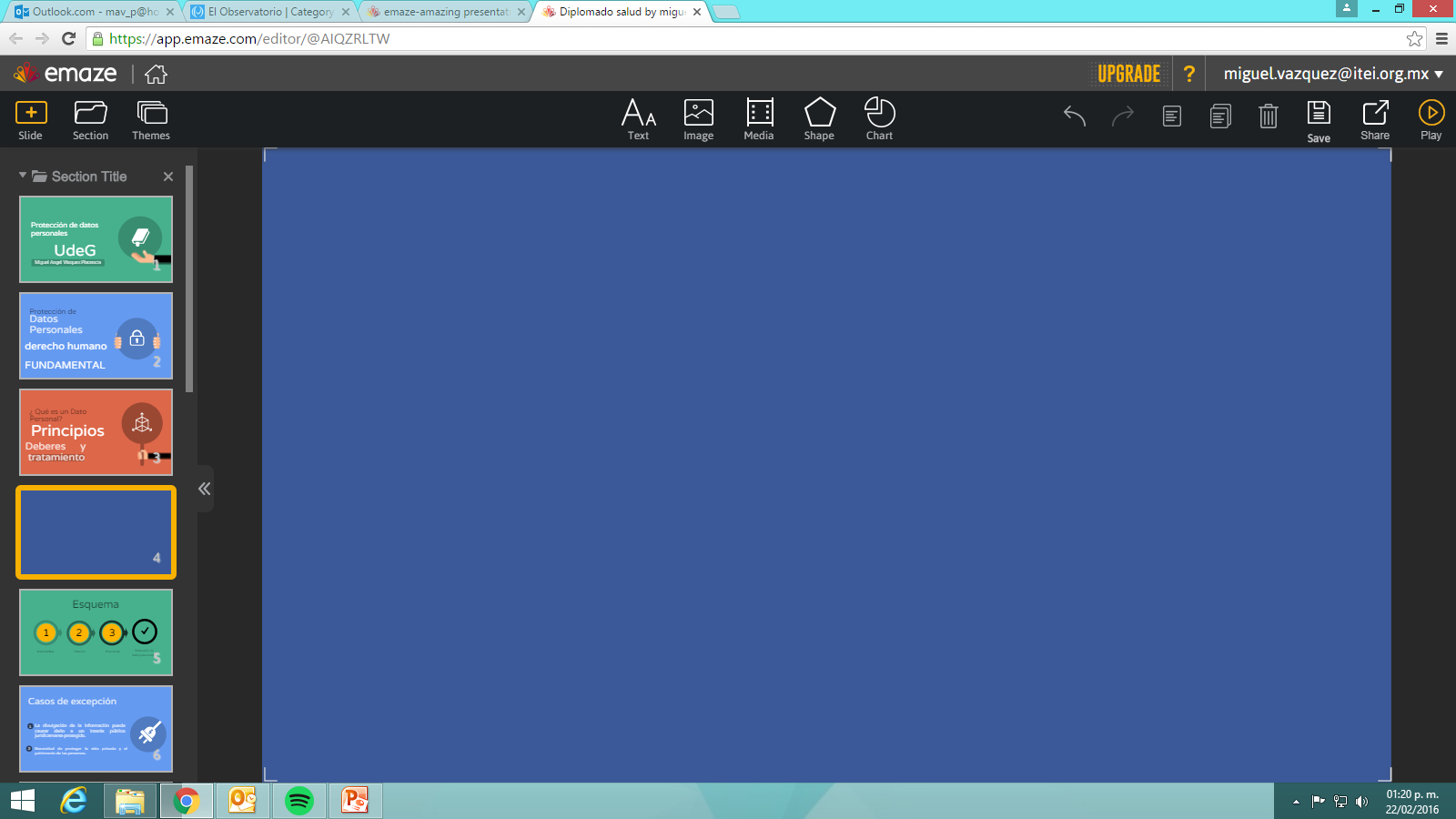 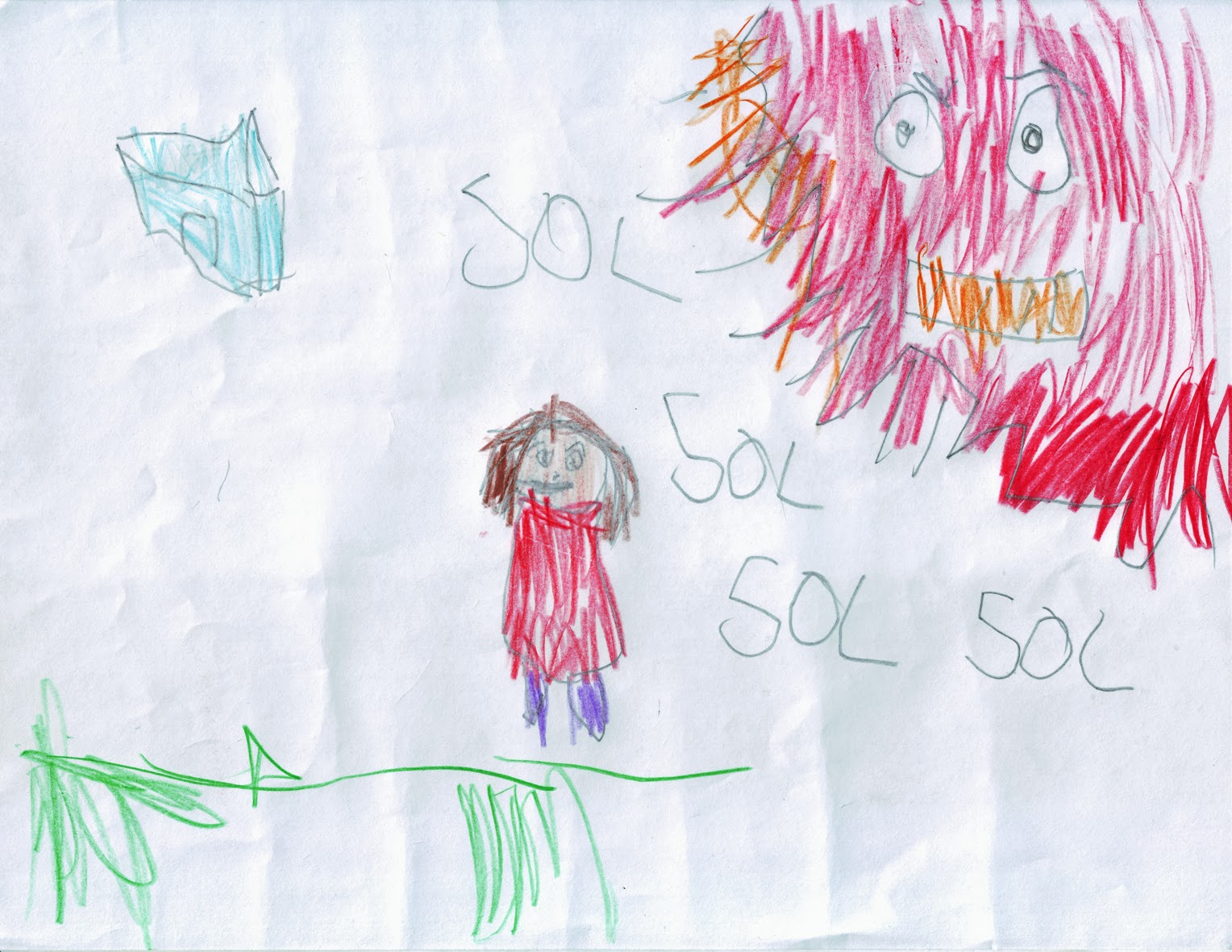 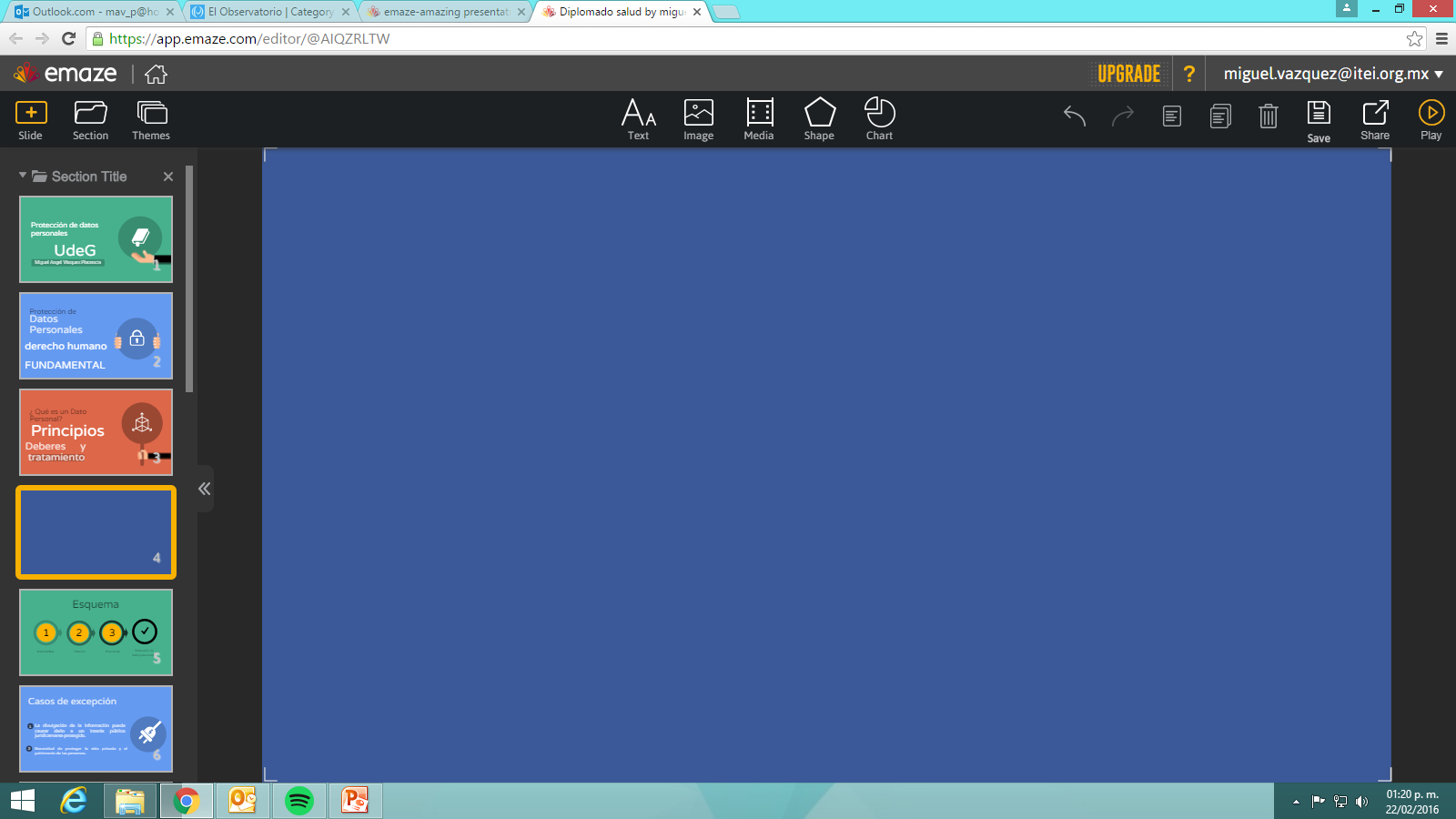 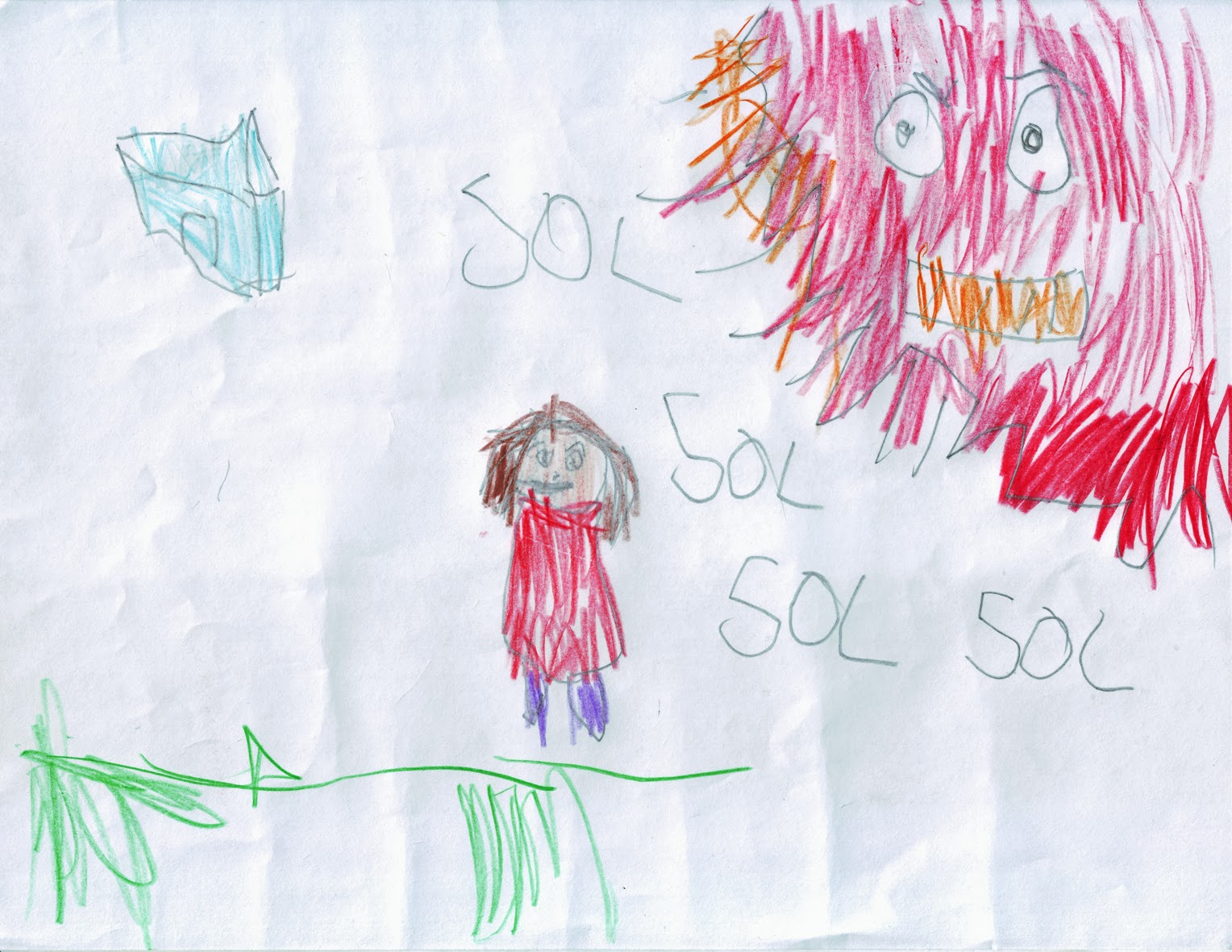 MARÍA GARCÍA REYES
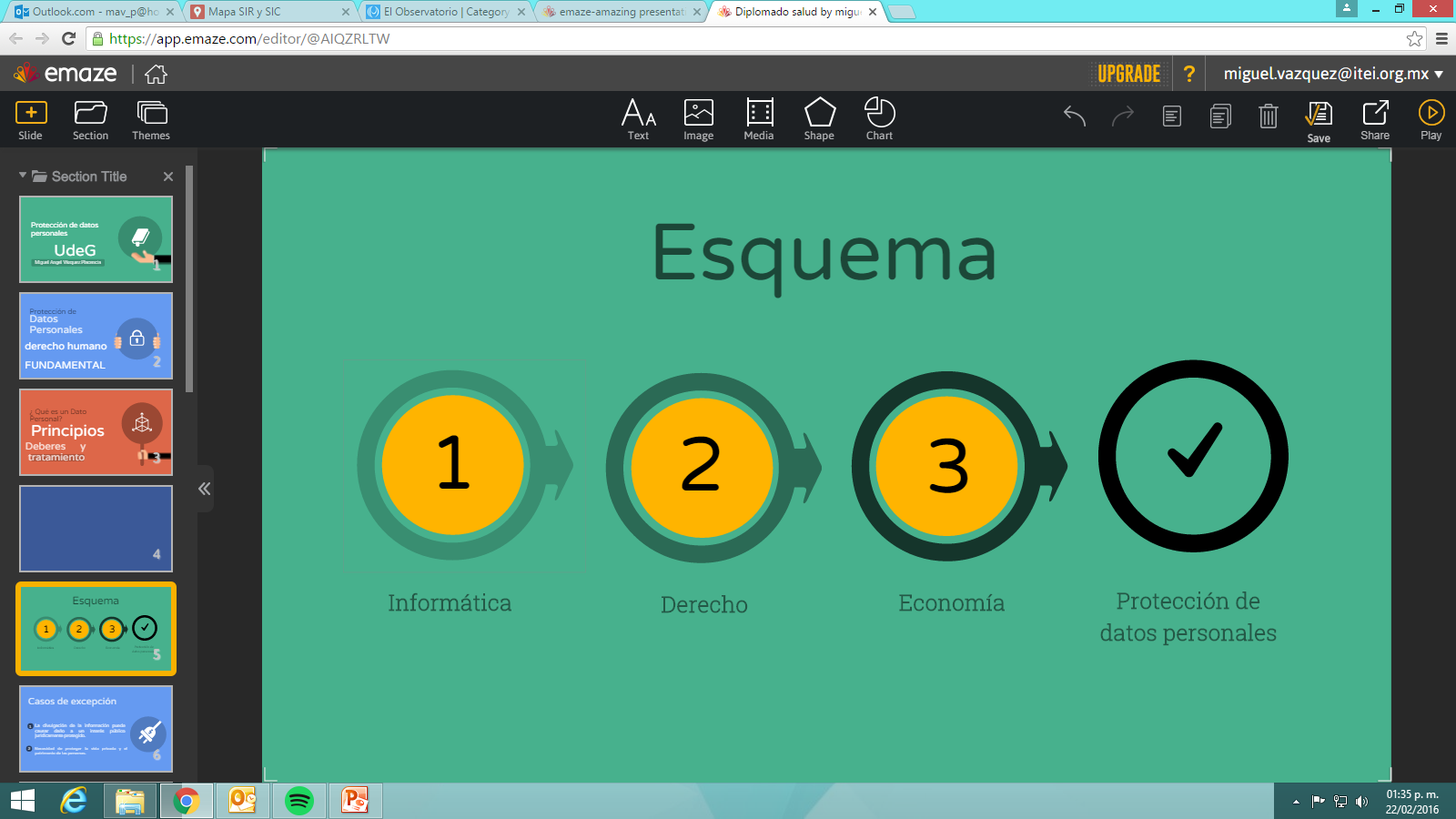 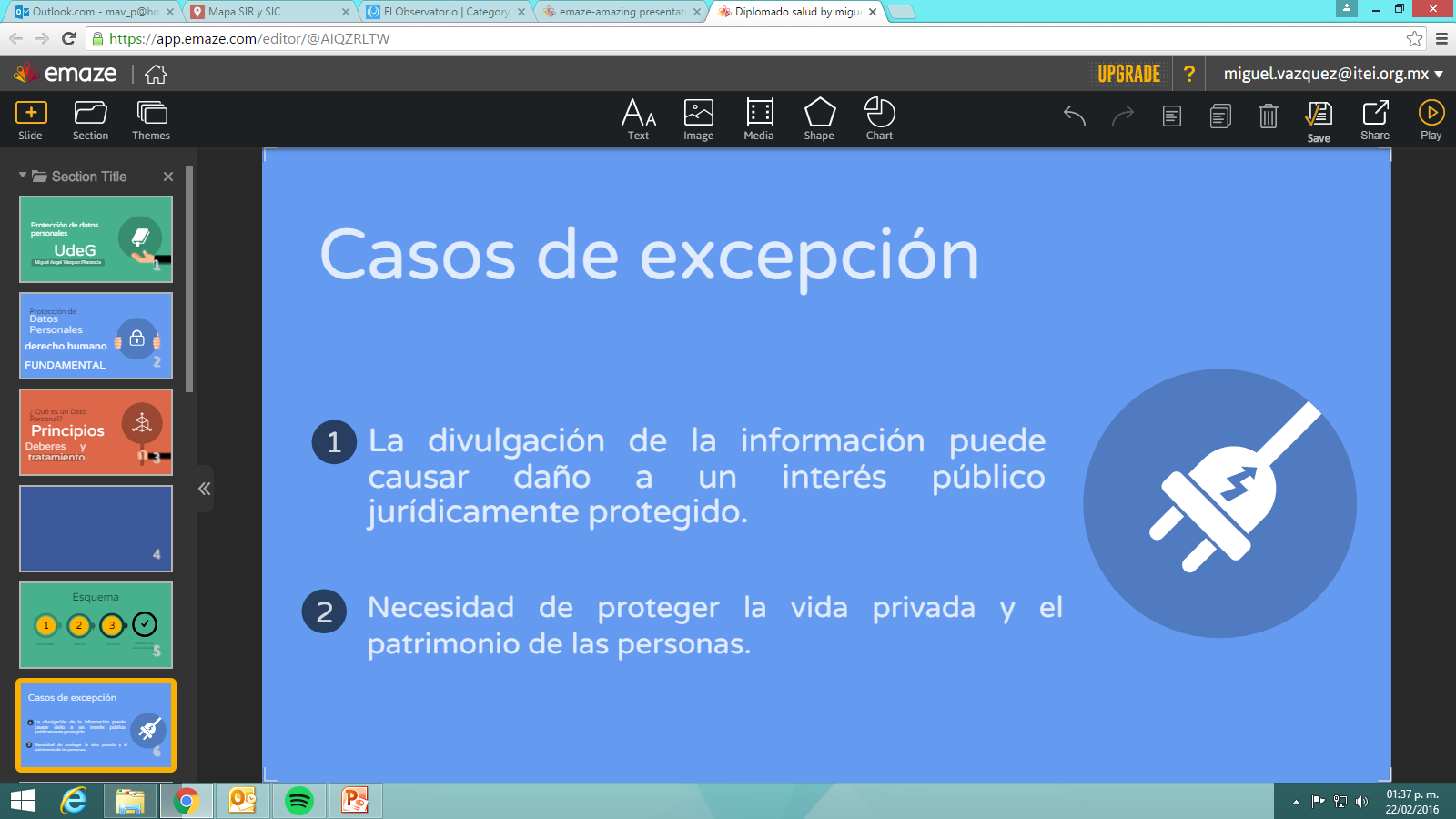 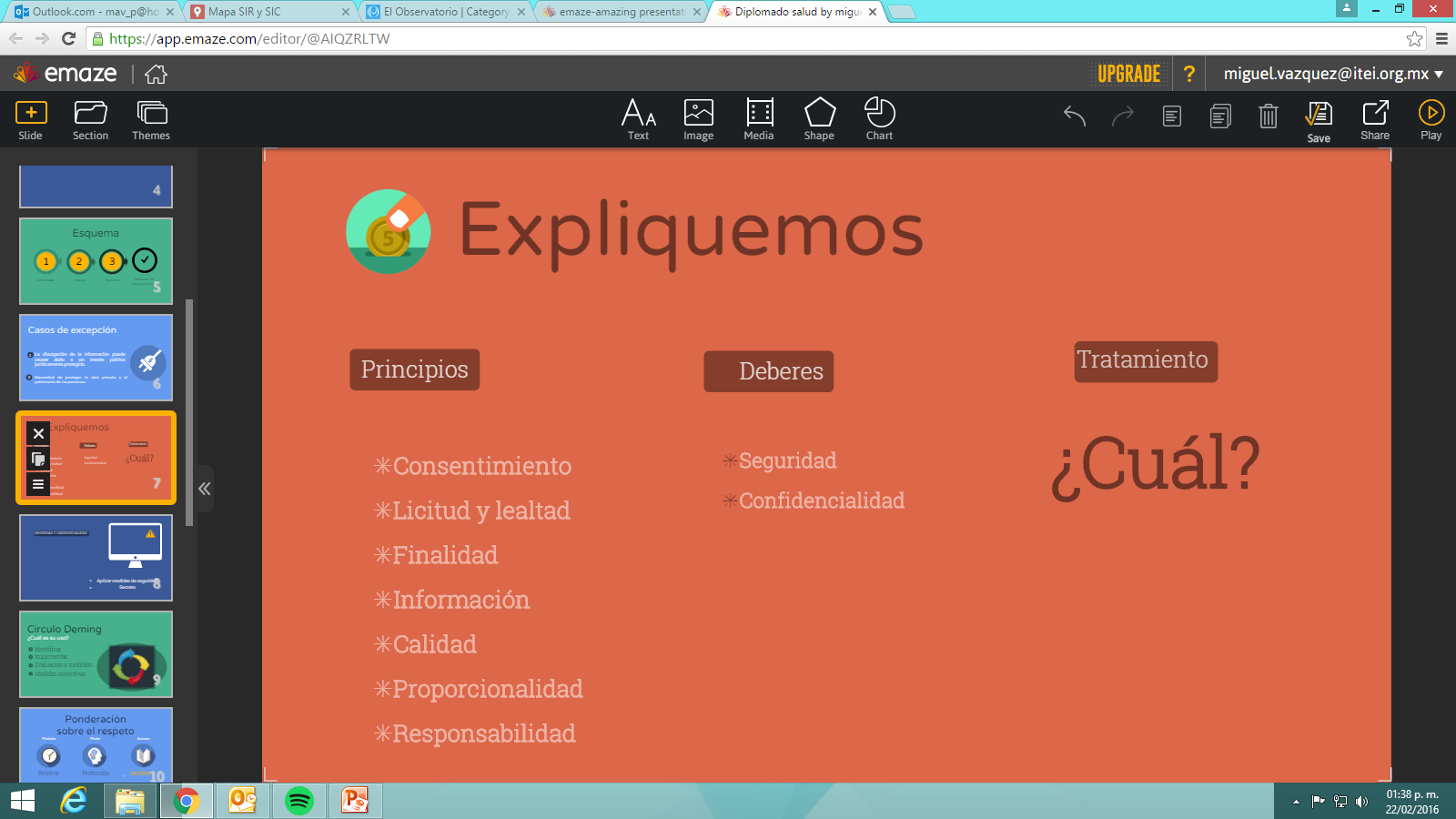 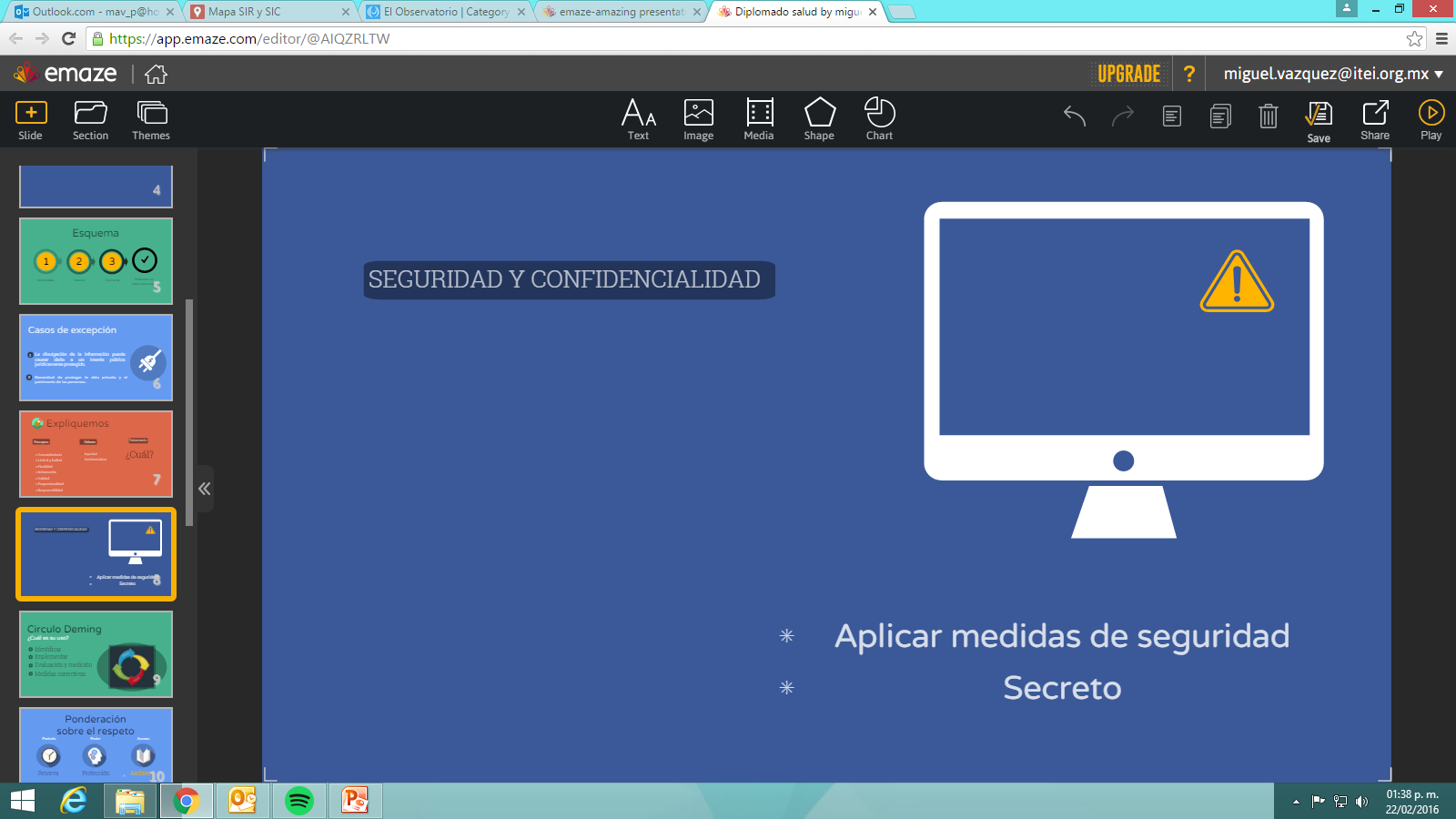 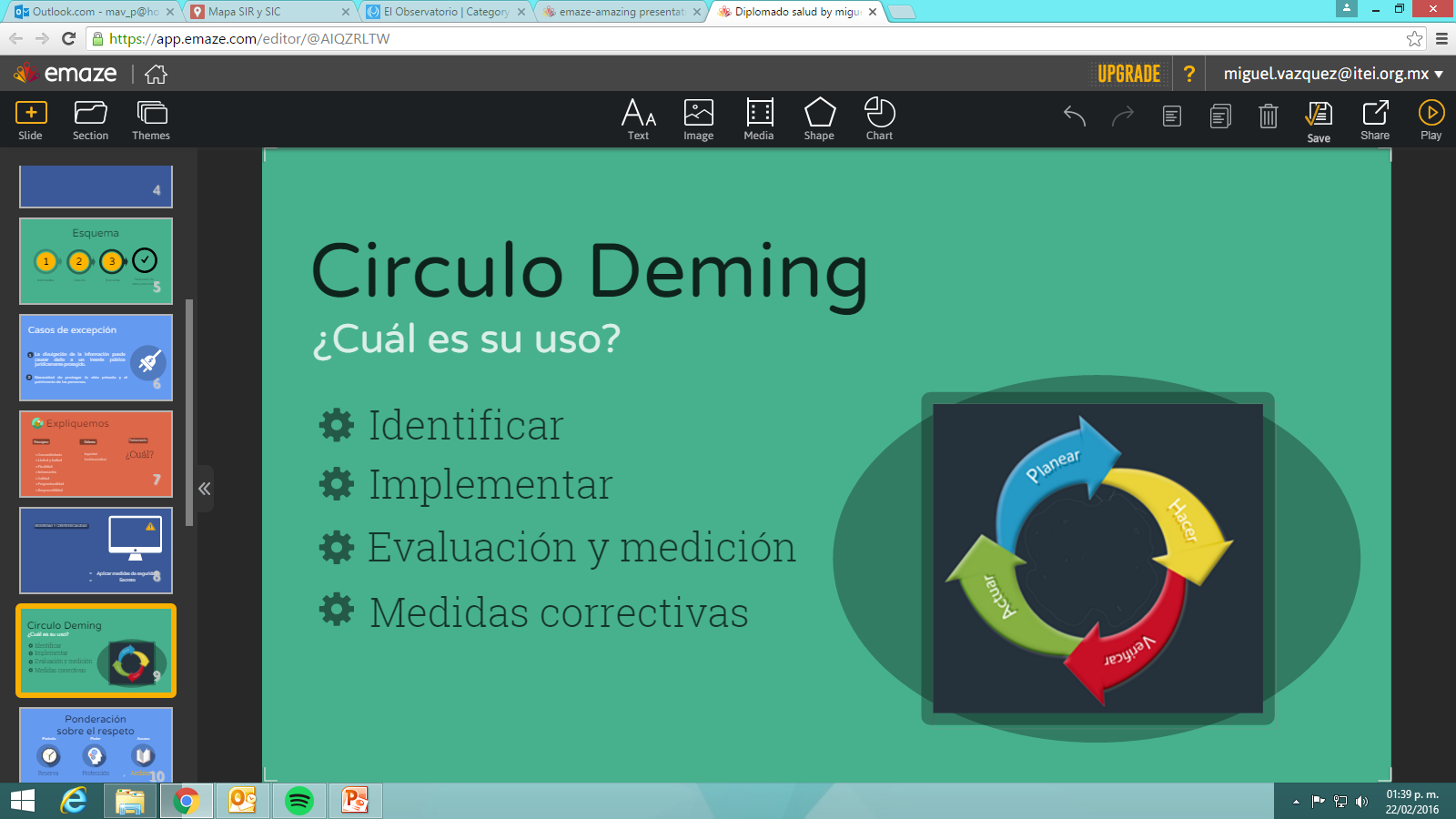 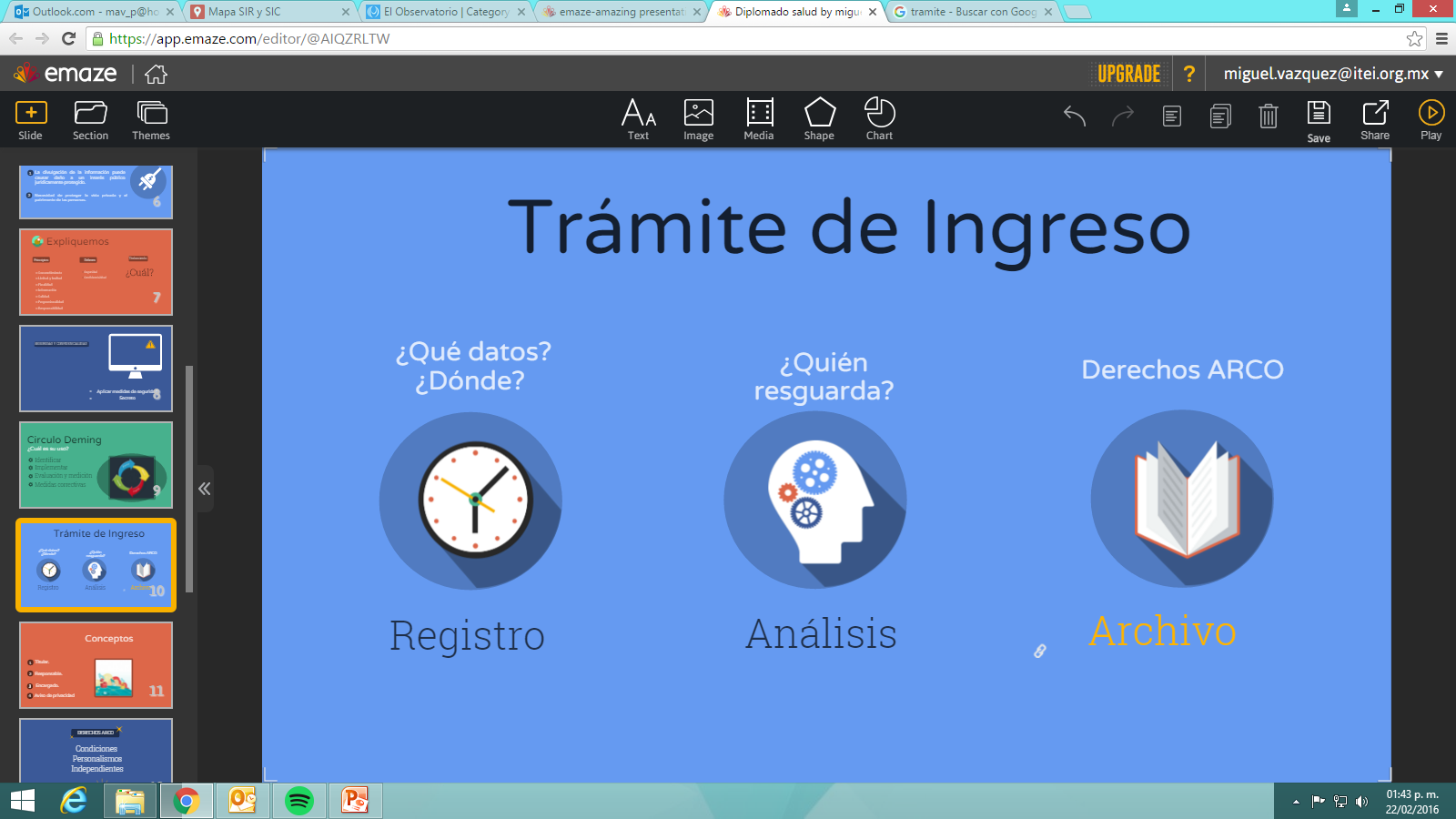 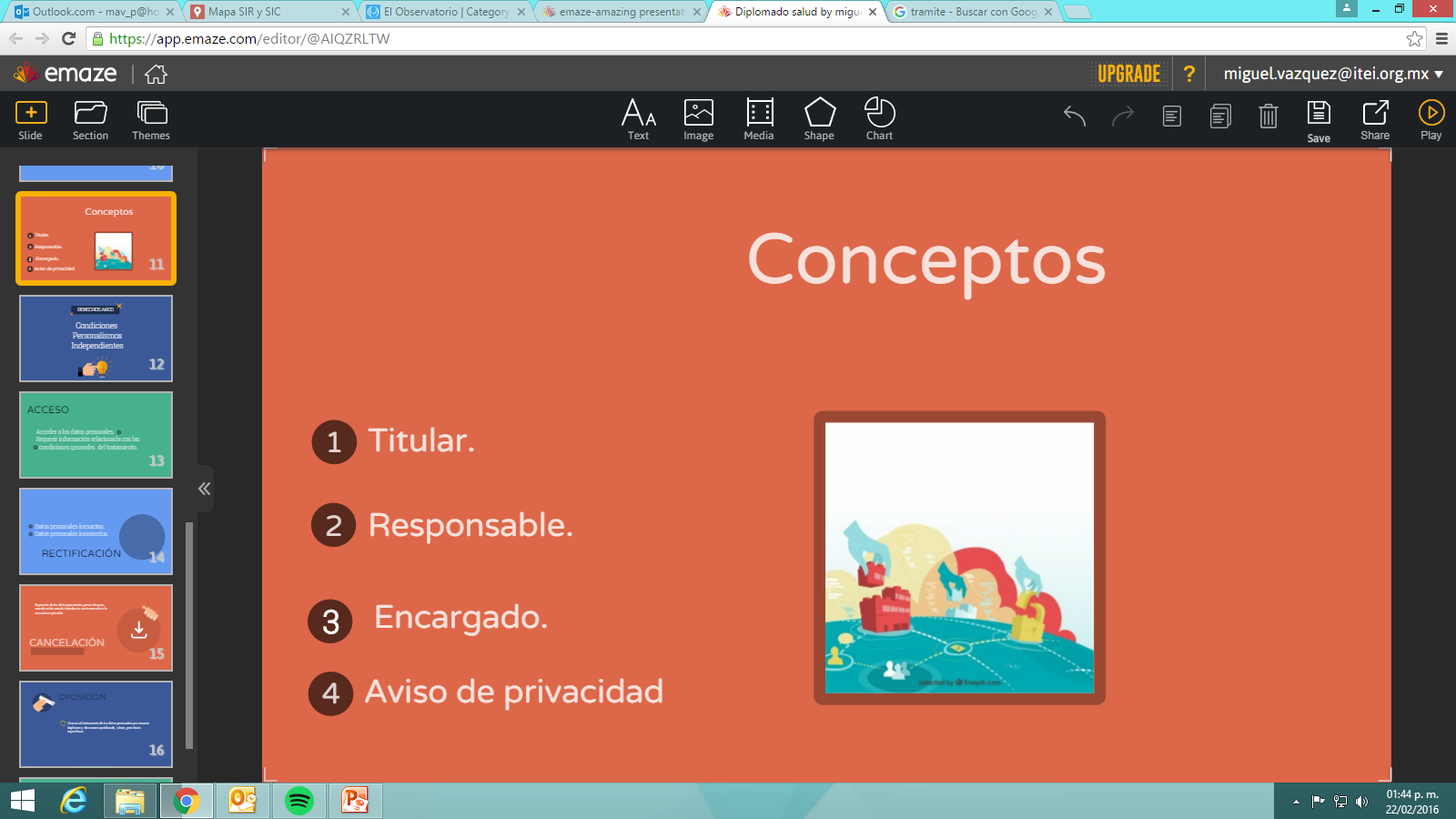 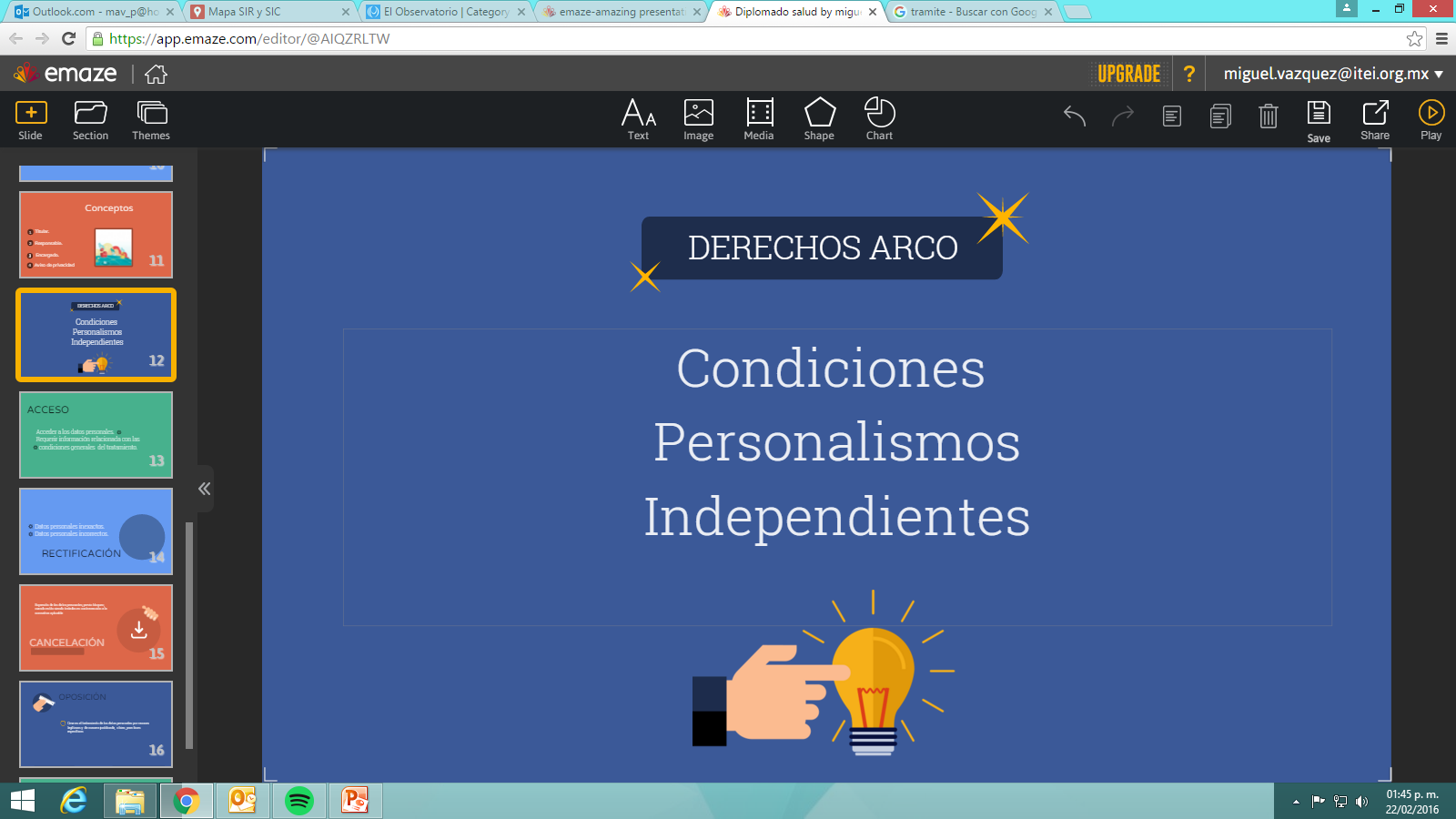 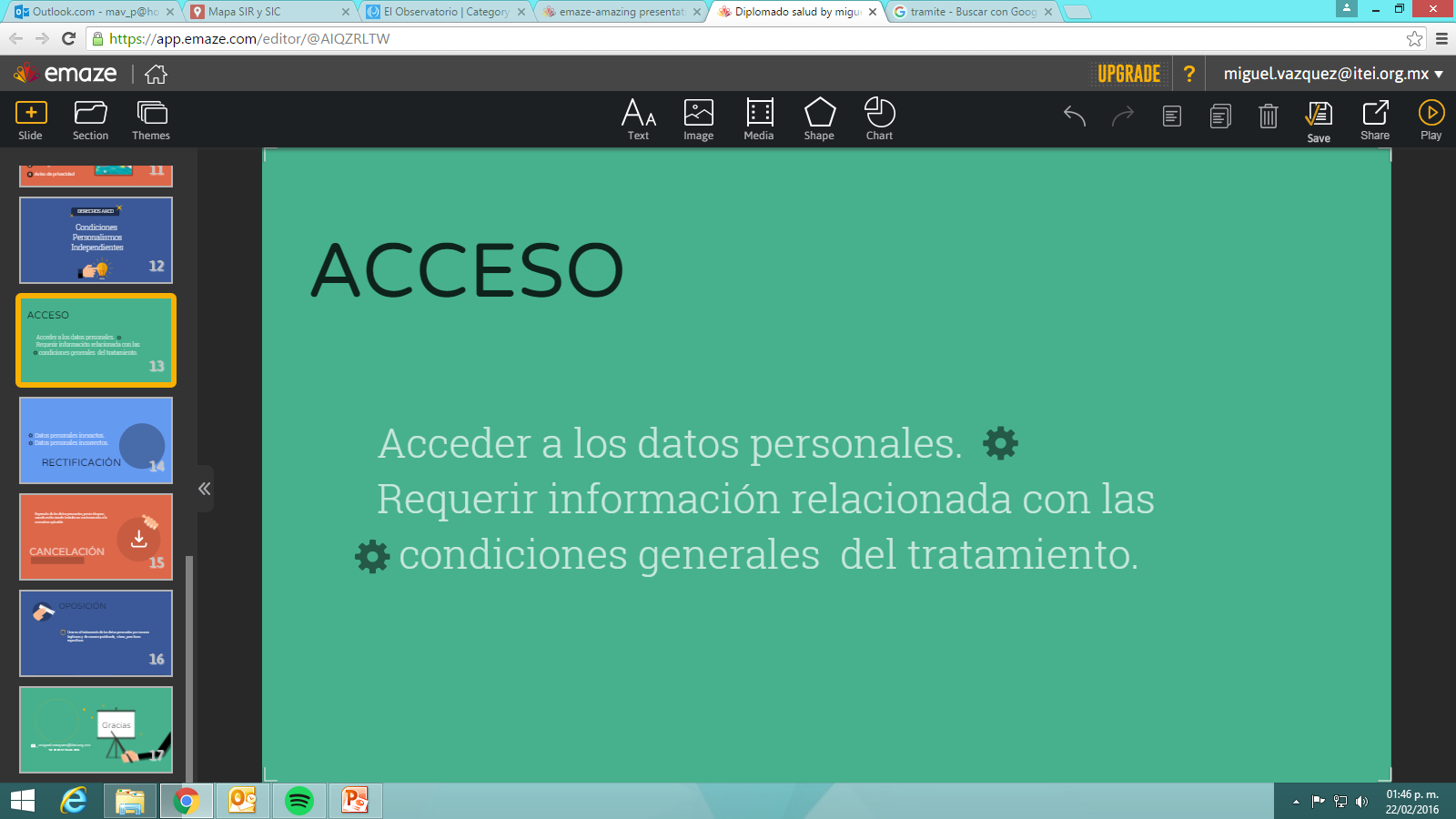 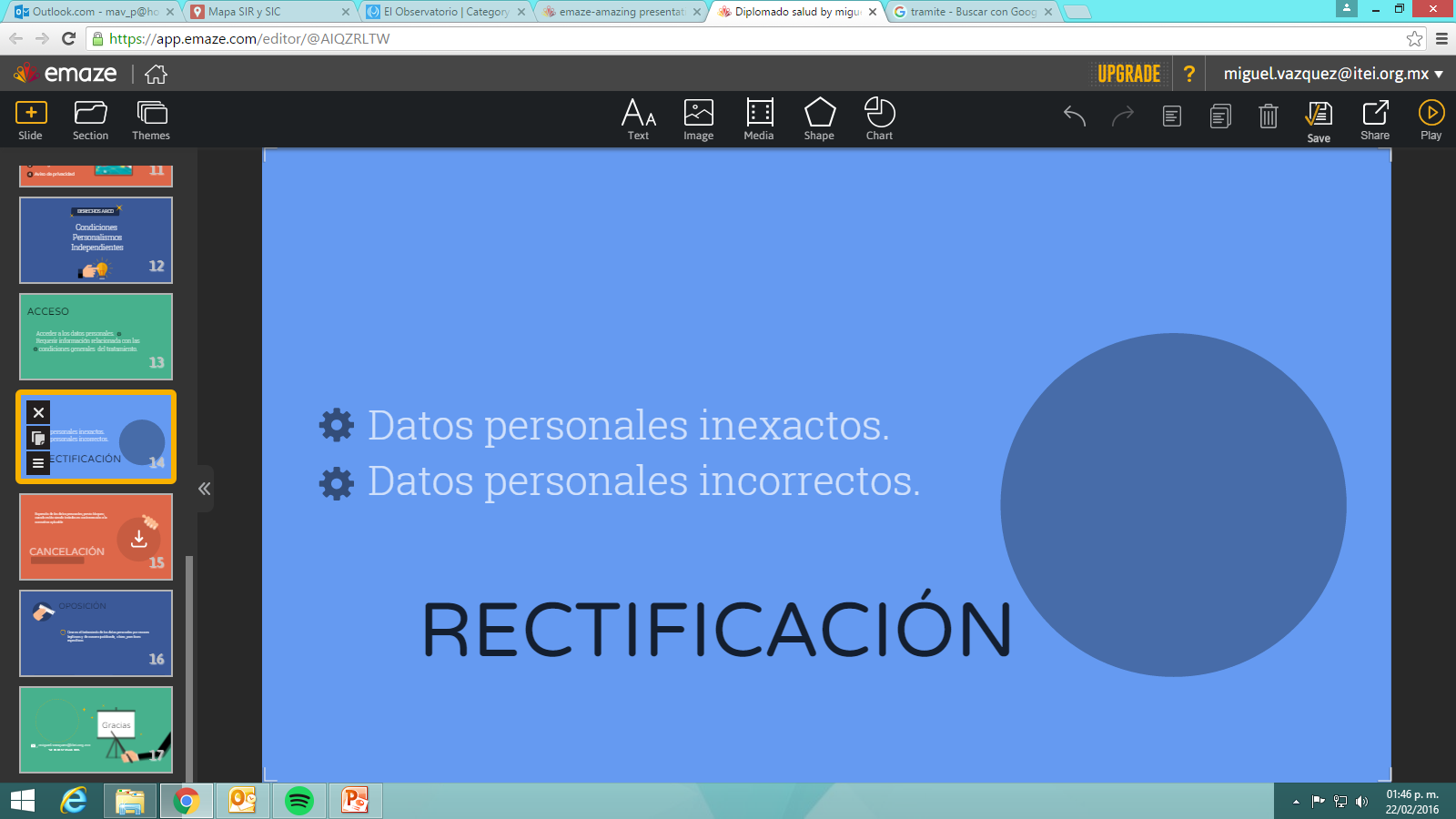 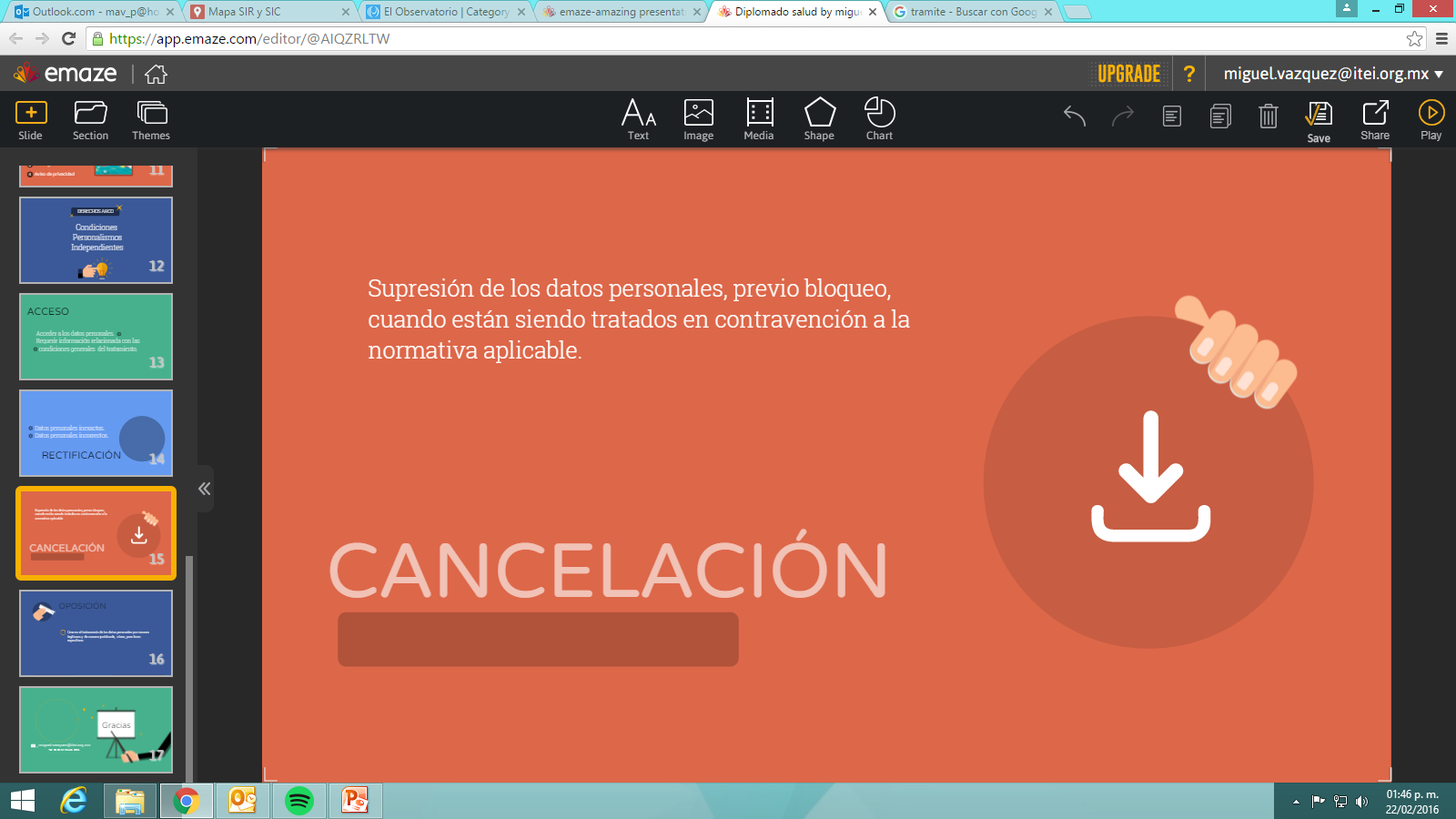 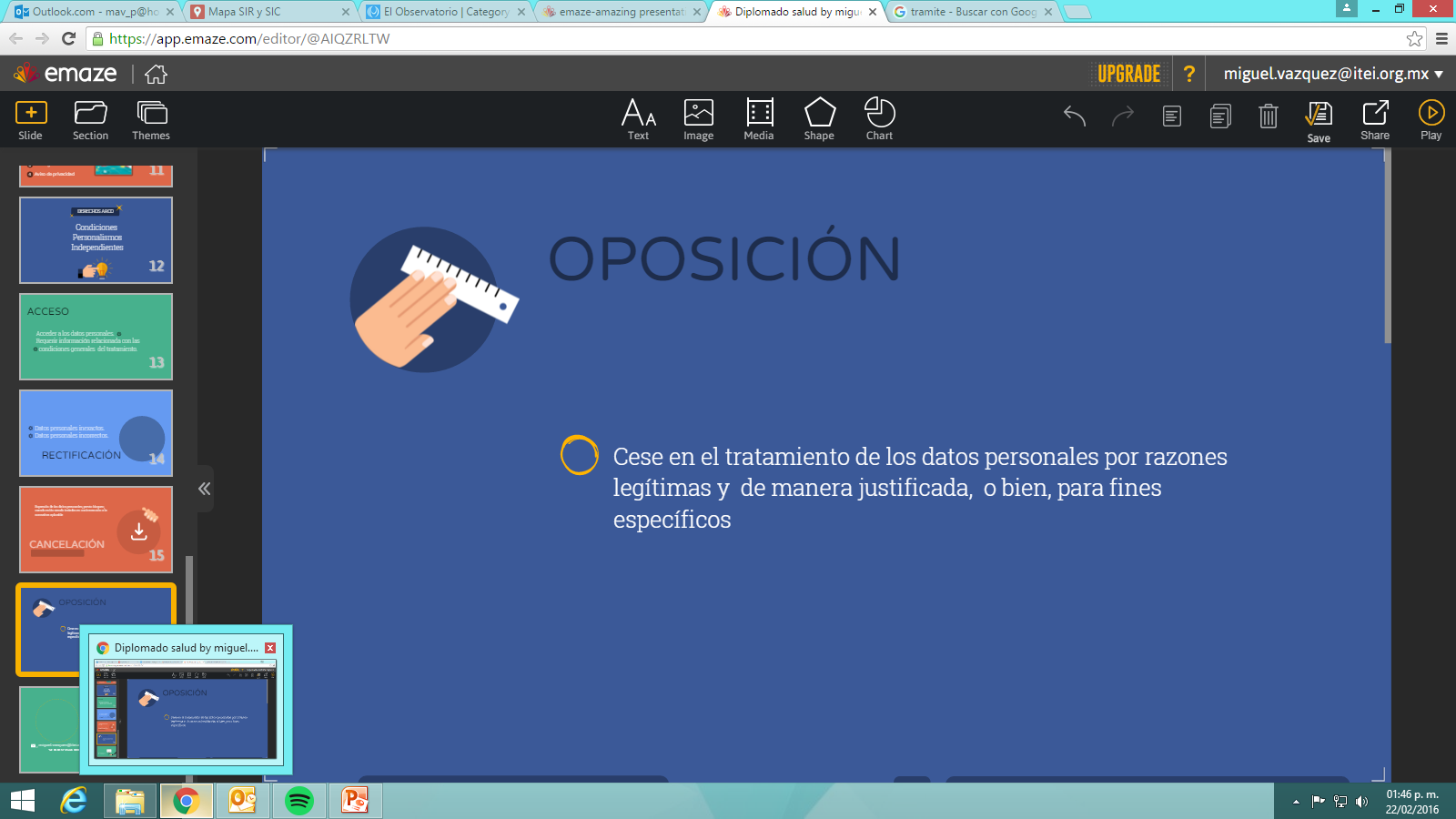 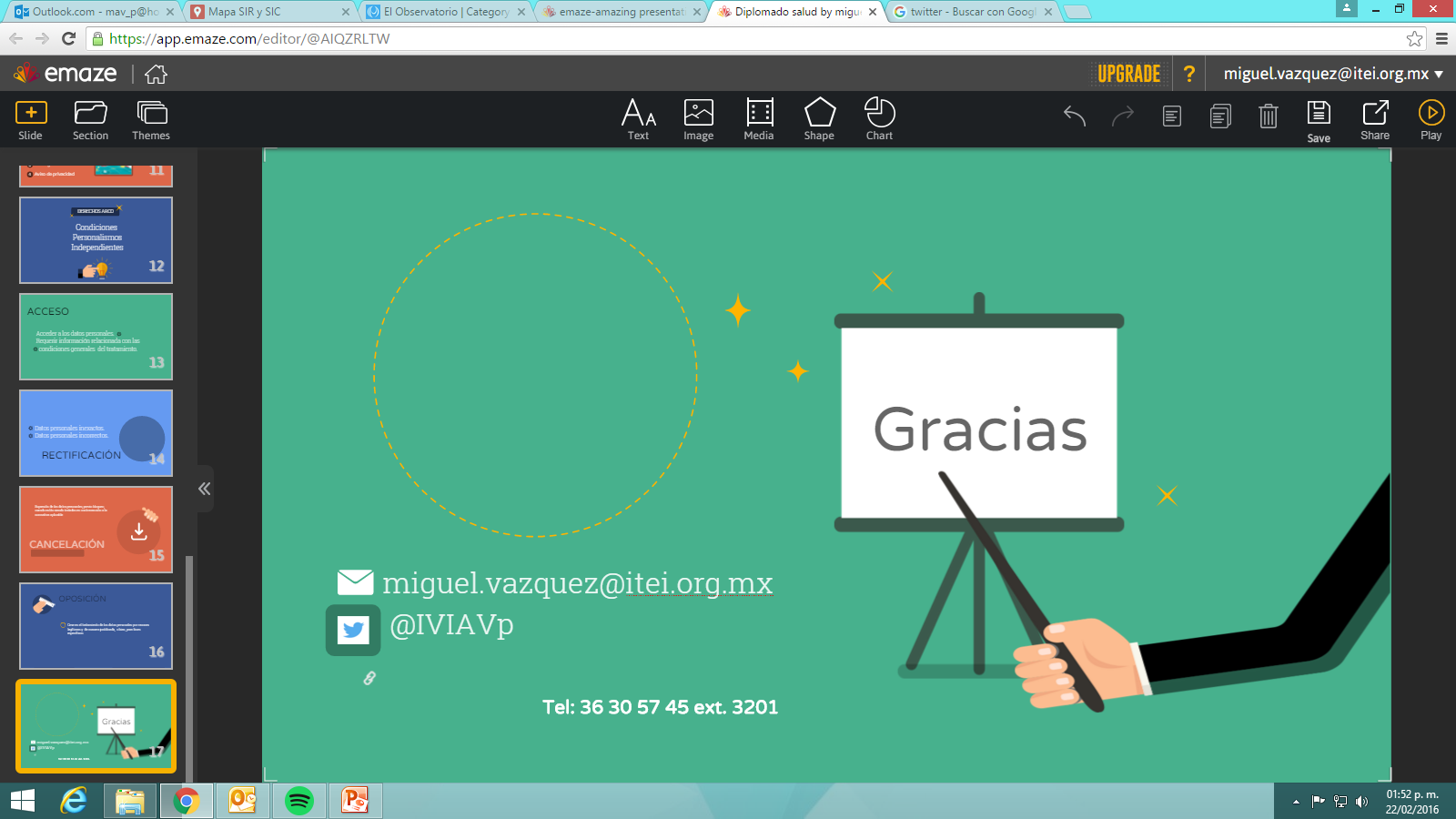 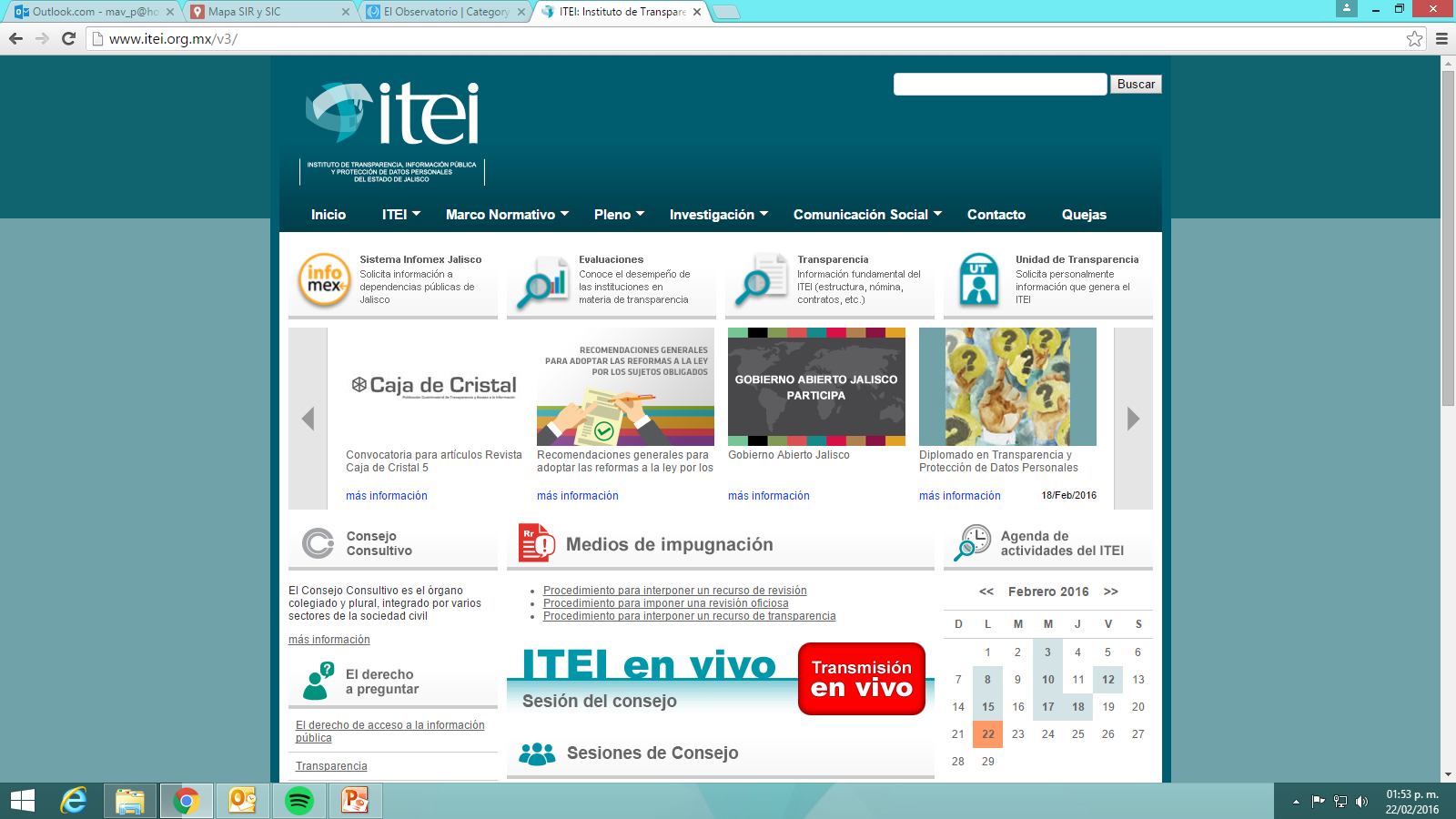